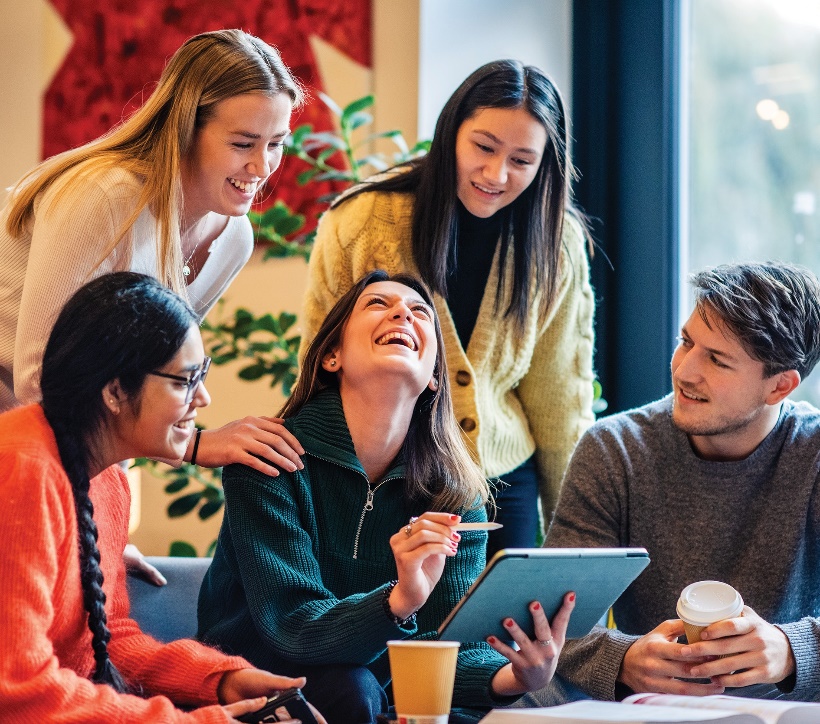 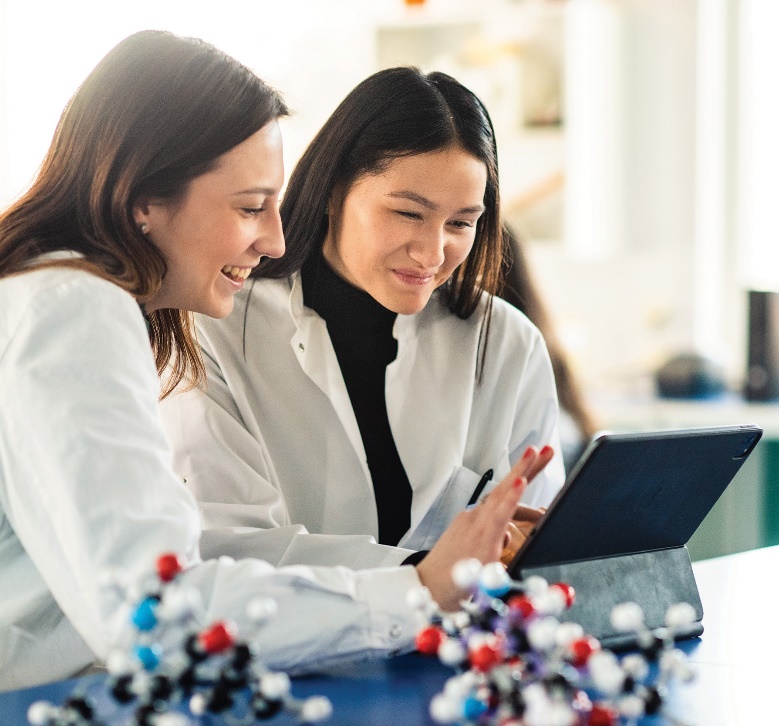 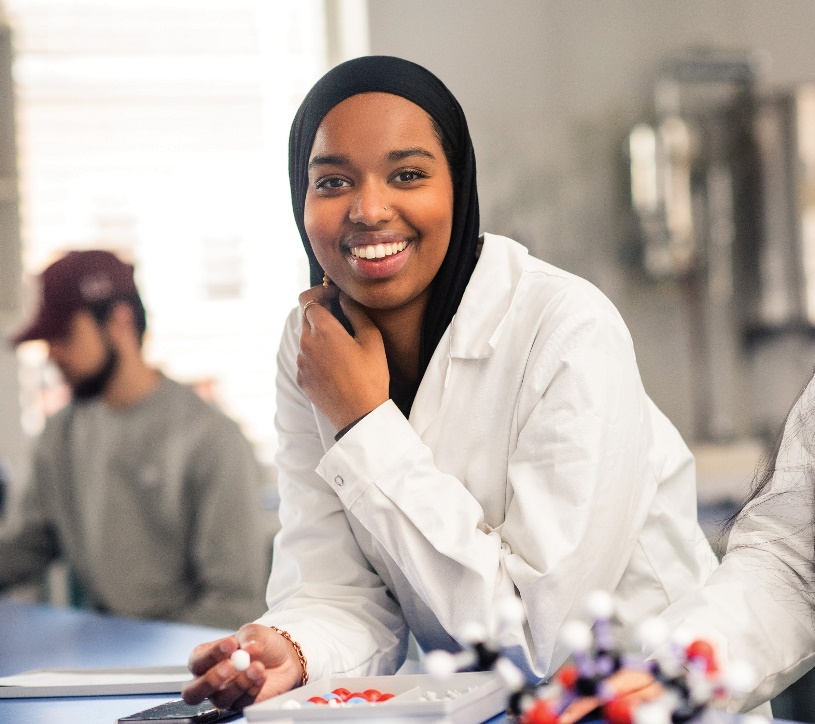 Studer farmasi, bli farmasøyt!
farmasifag.no
[Speaker Notes: Flere bilder]
I dag skal jeg snakke om
Hva farmasi er?

Hvorfor velge en farmasiutdanning?

Studiesteder og opptakskrav

Karrieremuligheter
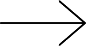 farmasifag.no
2
[Speaker Notes: Gjennomgå kort hva du skal snakke om]
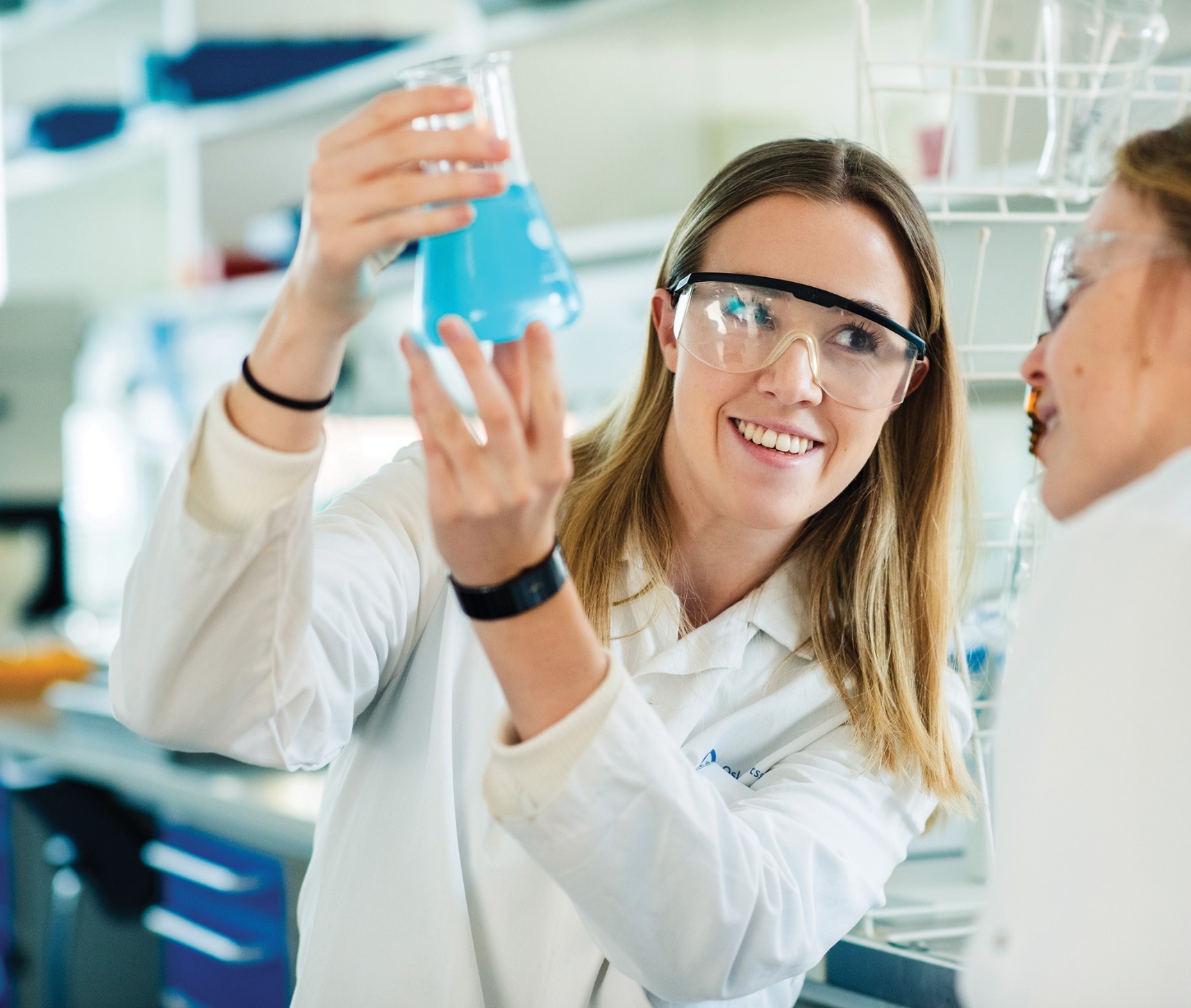 Hva er farmasi?
farmasifag.no
3
[Speaker Notes: For å aktivisere elevene kan elevene gjerne prøve å svare på noen av spørsmålene «Hva er farmasi?» «Hva jobber en farmasøyt med?». 
På denne måten får du en pekepinn på hvor godt de kjenner til farmasifaget. 
 
La eventuelle svar henge i luften til du besvarer spørsmålene senere i presentasjonen.]
Farmasi er læren om legemidler og om deres fysiske, kjemiske og biologiske egenskaper.
4
[Speaker Notes: Farmasi bygger på naturvitenskaper som kjemi, fysikk, matematikk og botanikk. Farmasi kaller man også det yrket som jobber med produksjon og utlevering av legemidler.]
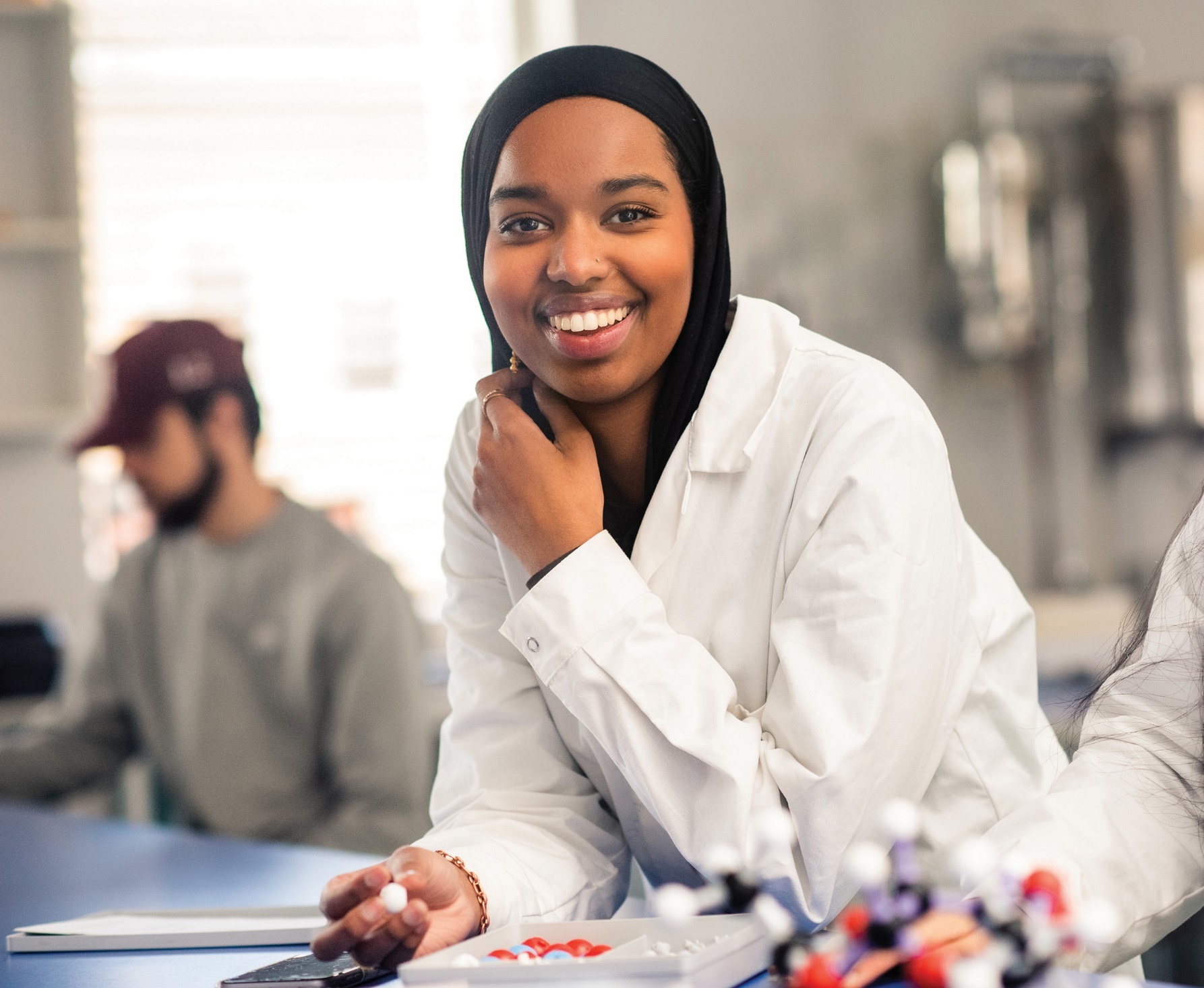 Hva er en farmasøyt?
farmasifag.no
5
[Speaker Notes: ”Har dere tenkt over hvordan et legemiddel virker i kroppen?

Hvordan har det seg at når man har vondt i hodet kan man svelge en tablett og bli kvitt hodepinen? 

Eller

Hvorfor blir du frisk av å ta antibiotika og når bør du la være å ta det? 

Dette er typiske spørsmål farmasøyter kan svare på.]
En farmasøyt er en ekspert på legemidler.
6
[Speaker Notes: Farmasøyter er autorisert helsepersonell og er kvalifiserte til å arbeide innen produksjon, kvalitetssikring og utlevering av legemidler. 

En god farmasøyt har evnen til å kommunisere og formidle kunnskap til andre om blant annet riktig bruk av legemidler. 

Som farmasøyt har du mange jobbmuligheter. Mange farmasøyter jobber med å veilede pasienter i riktig legemiddelbruk, sikre at riktig legemiddel blir levert til riktig pasient, kvalitetssikre legemiddelproduksjon eller utvikle nye legemidler.]
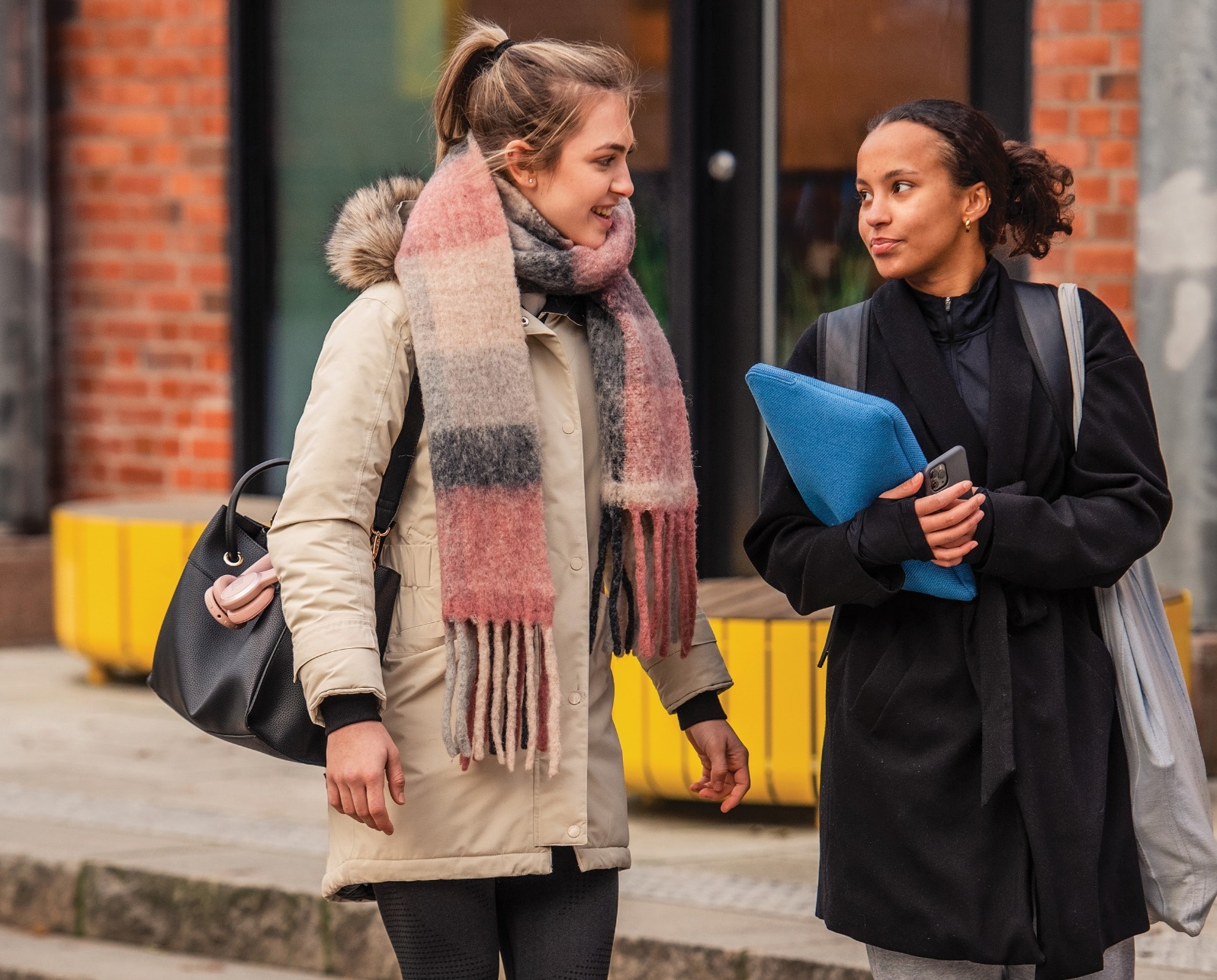 Hvorfor velge en farmasiutdanning?
farmasifag.no
7
[Speaker Notes: På de neste slidene kommer det ulike grunner til at du bør velge farmasiutdanning]
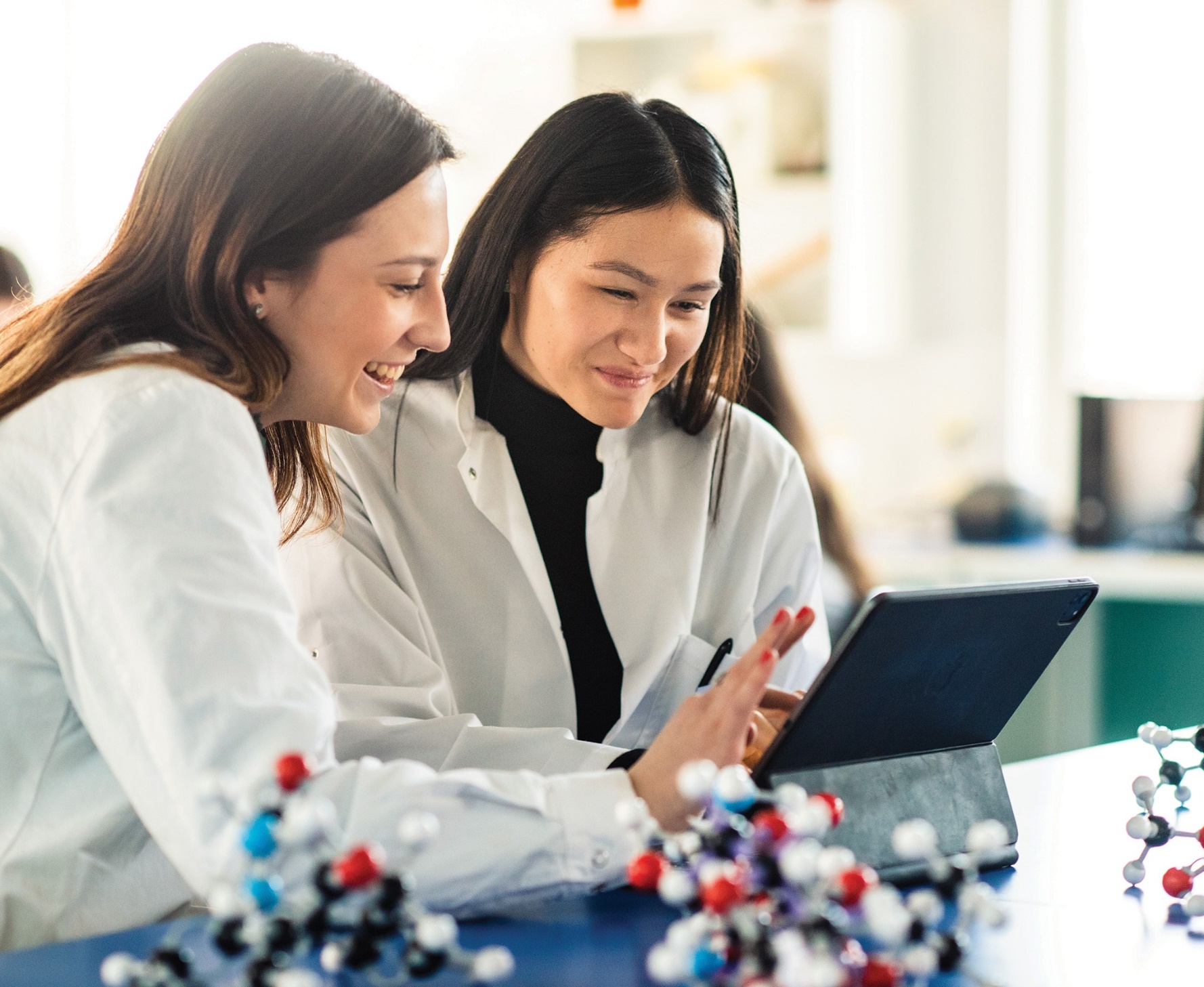 Fordi det er spennende og variert

Farmasistudiet består av kjemi, biologi og fysiologi. I tillegg til spesialiserte farmasifag.
 
Studiehverdagen varierer mellom forelesninger, undervisning på laboratoriet, gruppearbeid og selvstudium.
farmasifag.no
8
[Speaker Notes: Du lærer i tillegg å lage salver, miksturer og tabletter, du lærer hvordan sykdommer behandles med legemidler og hvilke lover og regler som gjelder]
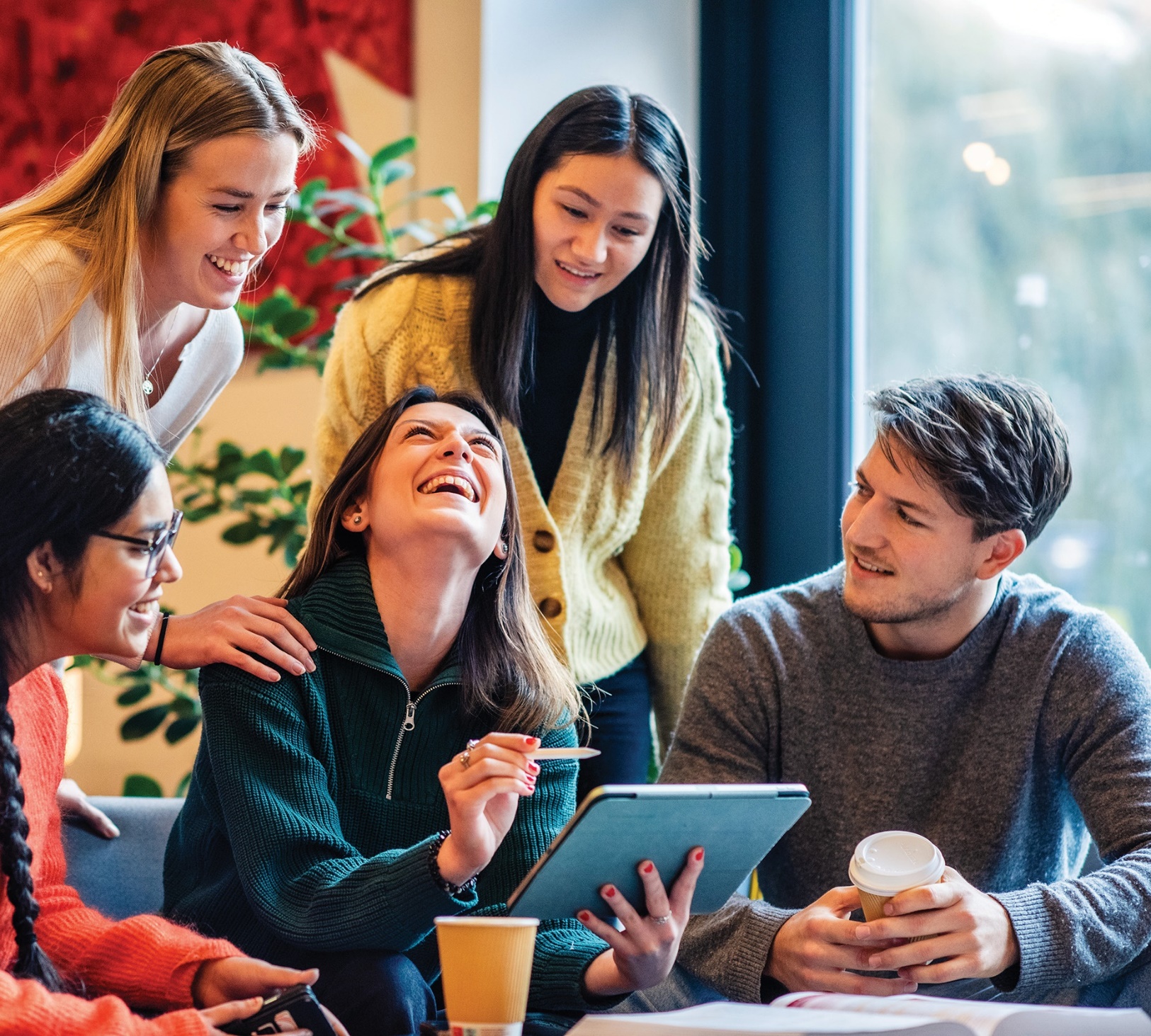 Fordi det er et godt studiemiljø og du kan reise utenlands

Alle studiestedene har egne foreninger for farmasistudentene. De arrangerer sosiale og faglige sammenkomster.   

Alle studiestedene har muligheter for utenlandsopphold og utveksling.
farmasifag.no
9
[Speaker Notes: Fordi det er et godt studiemiljø og du kan reise utenlands

Alle studiestedene har egne studentforeninger for farmasistudentene som arrangerer sosiale og faglige sammenkomster,  

Alle studiestedene har også gode muligheter for utenlandsopphold og utveksling.]
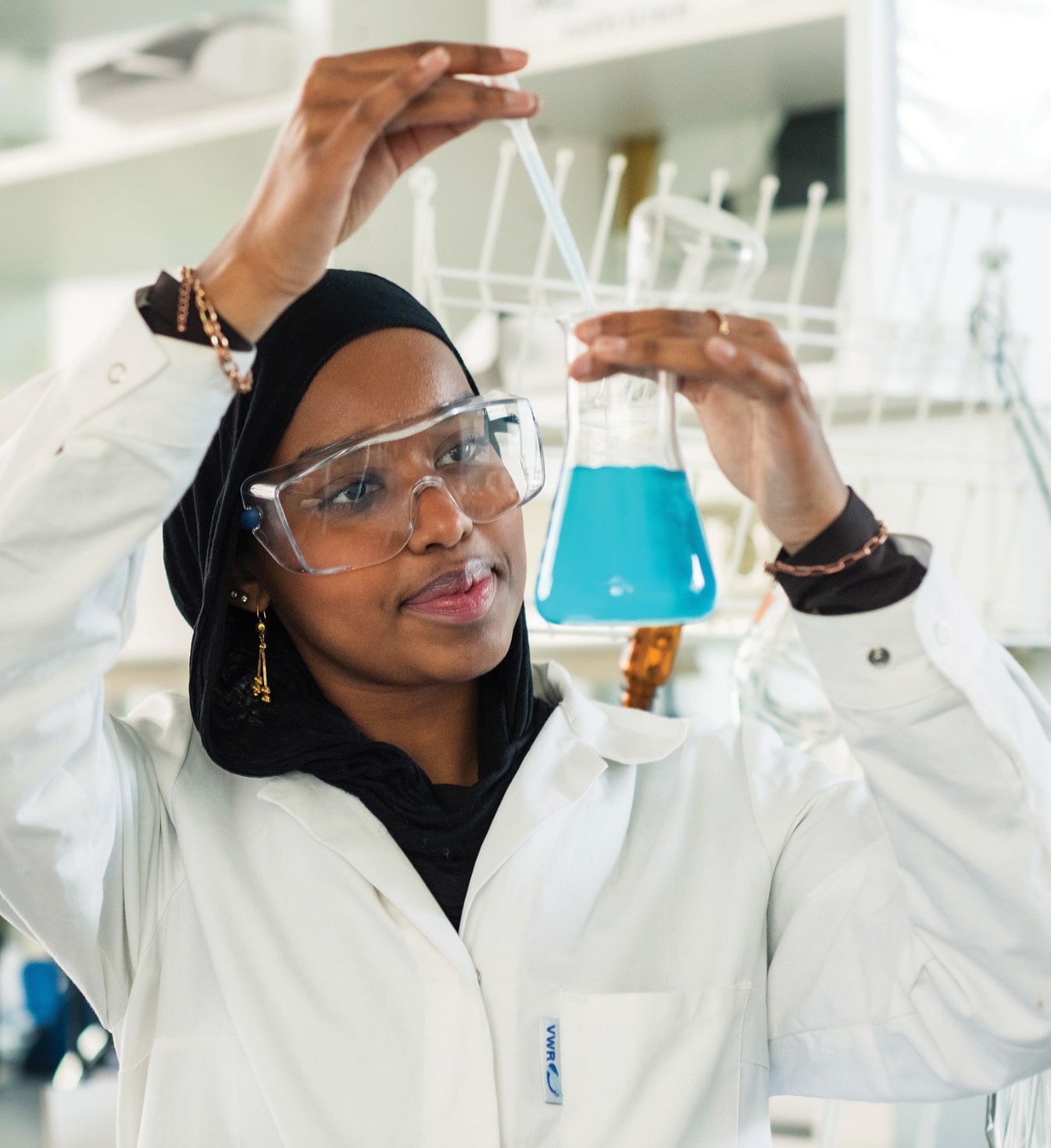 Fordi det er en utdanning for fremtiden og det er mangel på farmasøyter

Farmasøyter er eksperter på legemidler, som er samfunnets viktigste tiltak for å behandle sykdommer, både nå og i fremtiden.

Det er stor etterspørsel etter farmasøyter for tiden og det er gode jobbmuligheter over hele landet.
farmasifag.no
10
[Speaker Notes: Fordi det er en utdanning for fremtiden

Legemidler er samfunnets viktigste tiltak for å behandle sykdommer. Ved hjelp av legemidler kan vi i dag kurere sykdommer som tidligere var livstruende og hjelpe kronisk syke til å leve et normalt liv. 

Farmasøyter er eksperter på legemidler

Det er gode jobbmuligheter over hele landet. For eksempel i apotek. Der er det også gode muligheter for å bli leder. Da må du ha master og jobbet i 2 år.]
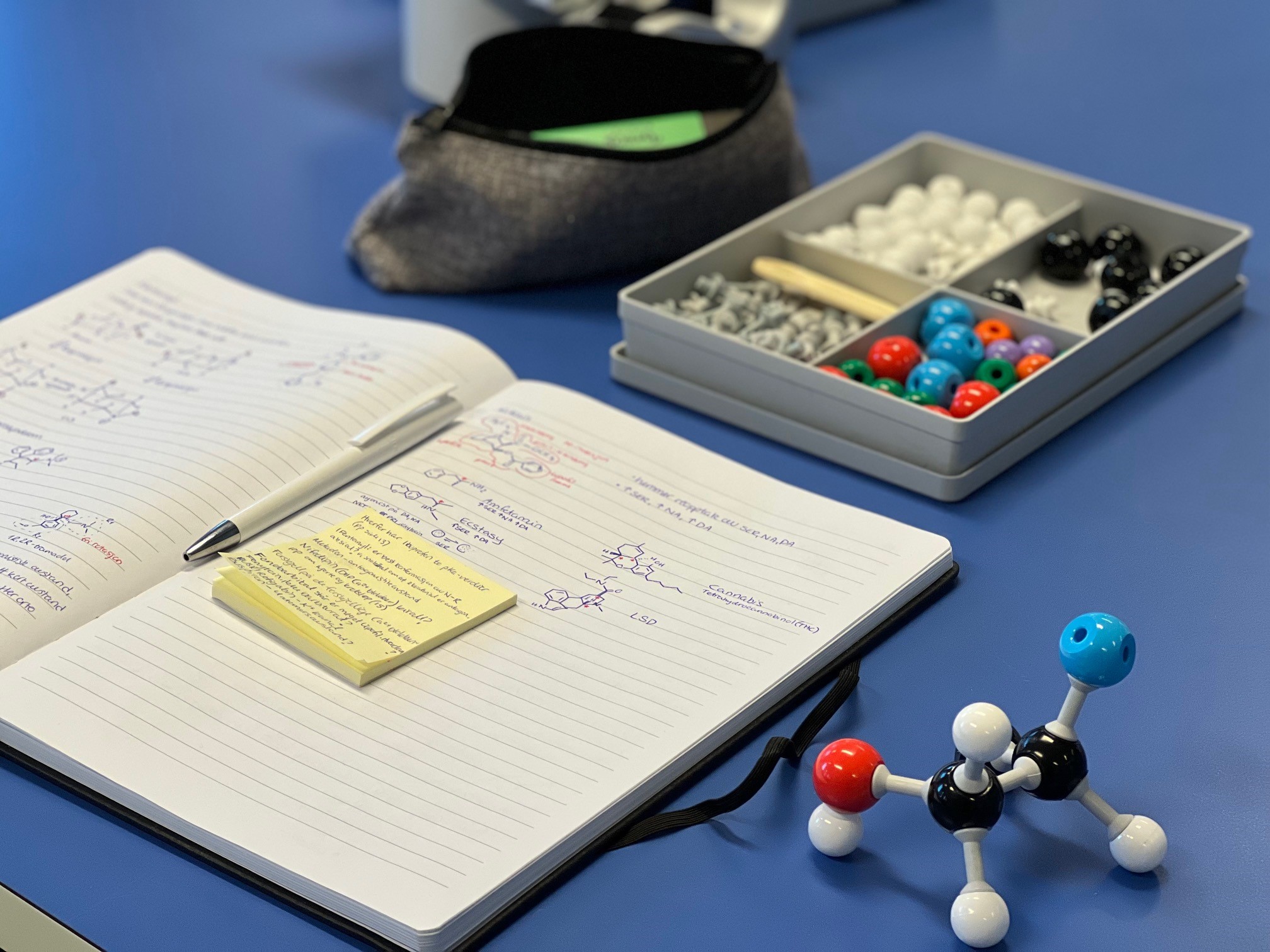 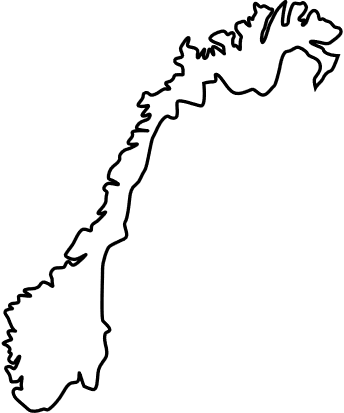 Hvor kan du studere farmasi?
farmasifag.no
11
[Speaker Notes: Du kan studere farmasi i 4 byer – Oslo, Bergen, Tromsø og Namsos - på 5 ulike universitet: UiO, UiB, OsloMet, Nord universitet og UiT. I tillegg finnes det en toårig påbyggingsmaster i Trondheim.]
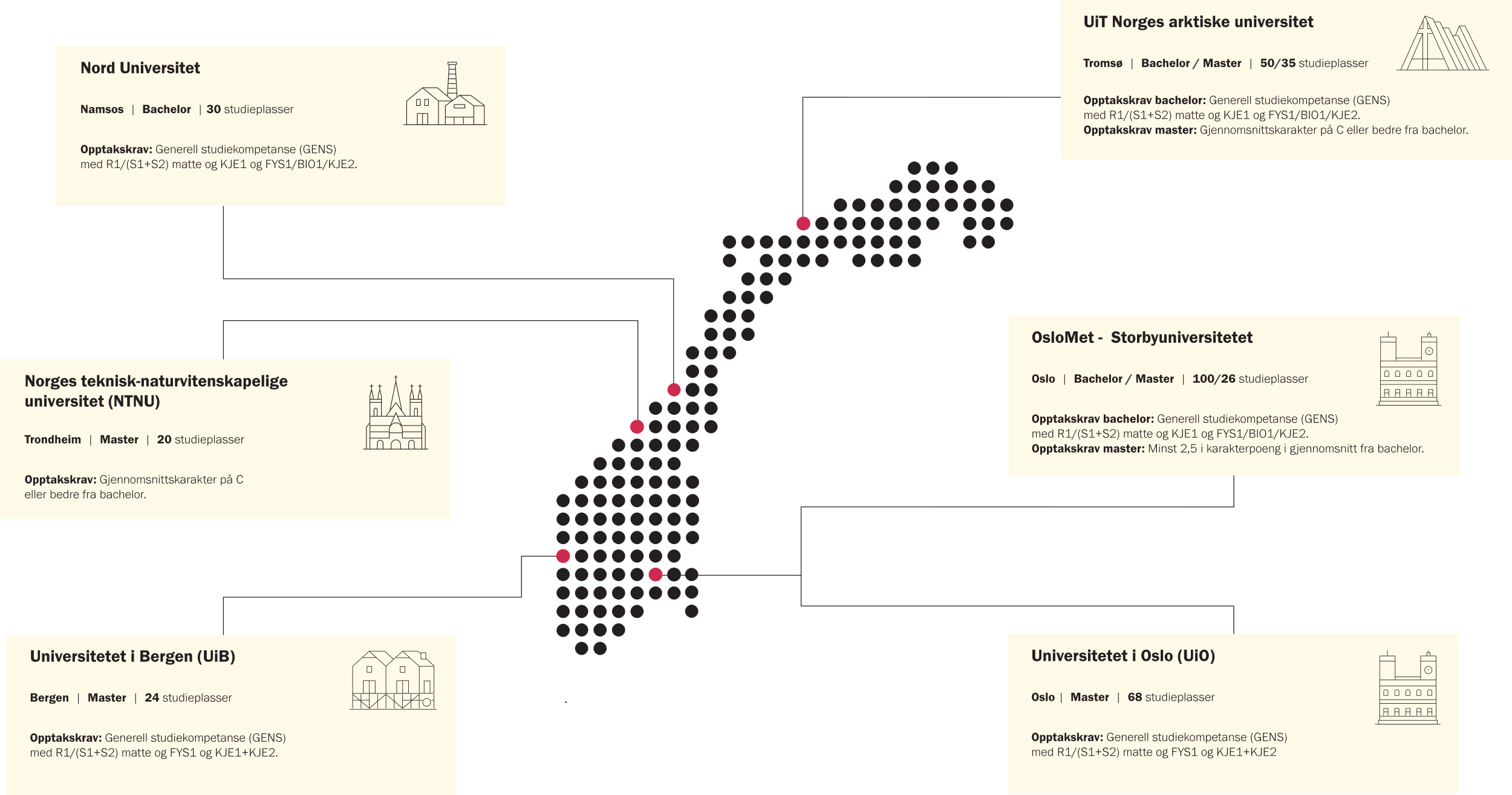 12
[Speaker Notes: Snakk om 3 + 2 løpet, at man kan ta en bachelor først og deretter velge en toårig master. Det kan du gjøre på OsloMet eller på UiT Norges arktiske universitet. 
Si litt om forskjellen på bachelor og master. Flere opptakskrav og vanskeligere å komme inn på master.
 
Bare snakk gjennom tabellene. R1/(S1+S2) matte betyr at de enten må ha realfagsmatte (R1) i 2.klasse på vgs eller både S-matte i 2 og 3. klasse på vgs.

*****

Det finnes to typer farmasøyter, avhengig av lengden på utdanningen: provisorfarmasøyt (femårig mastergrad) og reseptarfarmasøyt (treårig bachelorgrad).

Reseptarfarmasøyten: Har bachelorgrad i farmasi, dvs treårig utdanning. Du kan studere til bachelor i farmasi ved OsloMet – storbyuniversitetet og Nord Universitet (Namsos), samt Universitetet i Tromsø. 

Provisorfarmasøyten: Har mastergrad i farmasi, altså en femårig universitetsutdanning. Du kan studere til master ved universitetene i Oslo, Bergen, Tromsø og ved NTNU i Trondheim. 

For å bli daglig leder på et apotek, må du ha en mastergrad.]
Poenggrenser 2023:
13
[Speaker Notes: Hva er forskjellen på førstegangssøker og ordinærsøker?

Når man søker med førstegangsvitnemålskvote konkurrerer man med karaktersnitt samt realfag- og språkpoeng. Man får ikke tilleggspoeng, alderspoeng, nye fag eller fag man har forbedret etter videregående i denne kvoten.

I ordinær kvote blir alderspoeng, tilleggspoeng for høyere utdanning, folkehøyskole eller militærtjeneste tatt med i beregningen din sammen med skolepoengene dine.]
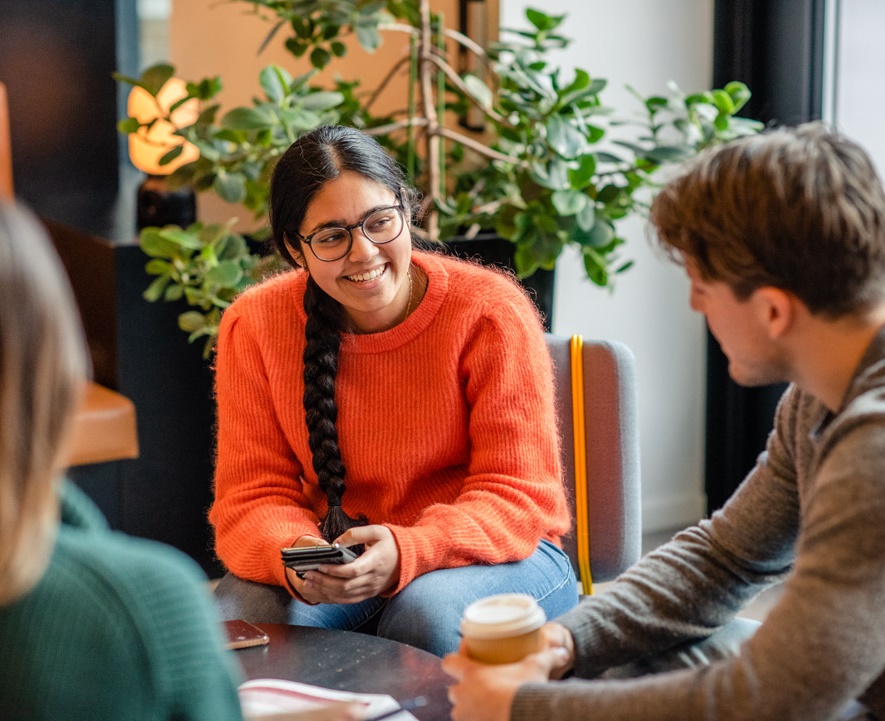 Hvor jobber en farmasøyt?
farmasifag.no
14
[Speaker Notes: ”Mange lurer kanskje på hva farmasøyter gjør? Er det sånn at alle begynner i apotek?”

”Mange farmasøyter velger å jobbe i apotek, men karrieremulighe­tene er mange, og det finnes flere muligheter også utenom apotek. Legemiddelindustrien, offentlig forvaltning (som Helsedir, SLV, FHI) , forskning og undervisning er bare noen av de stedene du kan jobbe som farmasøyt.”

Hvis du får spørsmål om konkrete steder/selskaper kan du nevne noen av disse: 
Weifa (som lager Paracet og Ibux)
Takeda,
Pfizer
Abbvie
AstraZeneca]
Farmasøyter har mange jobbmuligheter:
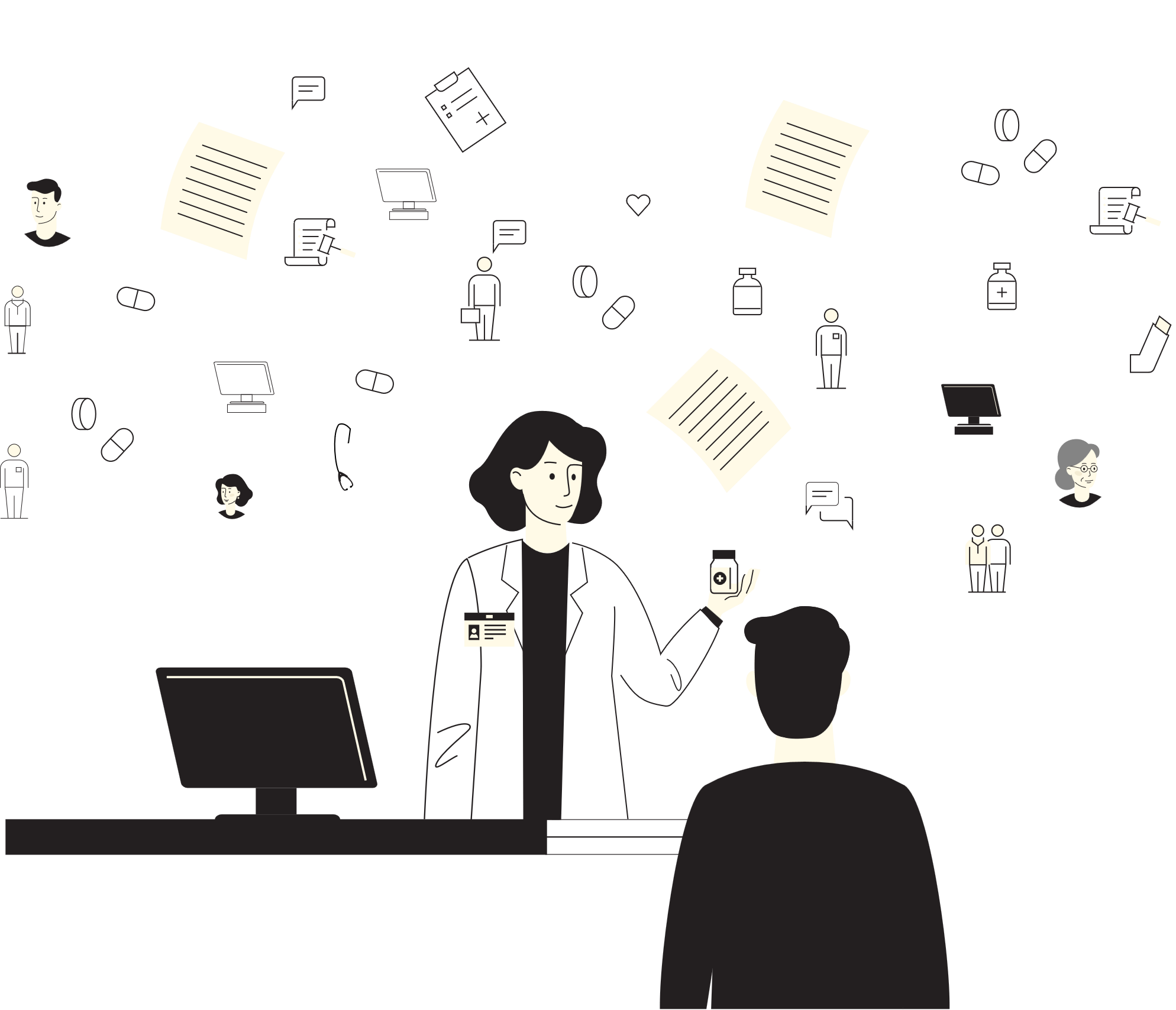 Her kan du jobbe:
Apotek og sykehusapotek
Sykehus
Legemiddelindustrien
Helseforvaltningen
Kommunen
akademia
farmasifag.no
15
[Speaker Notes: Hvis du tar en farmasiutdanning kan du jobbe som farmasøyt. Karrieremulighetene er mange og du kan jobbe over hele landet. 

Farmasøyter som jobber i apotek skal sørge for trygg utlevering av legemidler og snakke om hvordan legemidlene skal brukes.
PÅ sykehusapotekene produseres det i tillegg legemidler til pasienter.

Lønn: Ifølge lønnskalkulatoren til Farmaceutene tjener en reseptarfarmasøyt (3-års utdannelse) 520.000 kroner, mens en nyutdannet provisorfarmasøyt (5-års utdannelse) tjener 600.000 kroner. Hvis du jobber som apoteker (5 års utdannelse og 2 års jobberfaring) er lønnen rundt 800.000 kroner. 

Farmasøyter på sykehus blir mer vanlig. Kliniske farmasøyter jobber ofte i tverrfaglige team for gi pasienten best mulig legemiddelbehandling. 

Mange farmasøyter jobber i legemiddelindustrien. Der benytter de sin farmasøytiske kompetanse til blant annet klinisk utprøving av nye legemidler, overvåke bivirkninger og produsere legemidler. 

Med sine brede legemiddelkompetanse er farmasøyter populære arbeidstakere innen legemiddelforvaltningen, som for eksempel Folkehelseinstituttet, Statens legemiddelverk og Helsedirektoratet

Noen velger å ta en doktorgrad for å bli forsker, enten ved et universitet, i forvaltningen eller i legemiddelindustrien.]
Er du nysgjerrig på hvordan legemidler virker?
Liker du realfag?
Er du glad i å jobbe med mennesker?
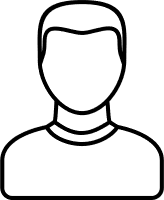 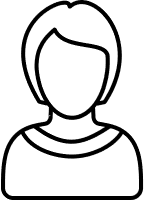 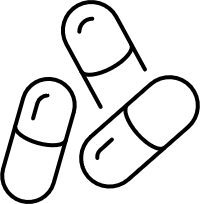 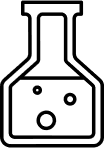 16
[Speaker Notes: En farmasøyt er en allsidig person, og farmasiut­danningen kan være noe for deg, hvis du er interessert i:
Realfag (Her kan du gjerne gå litt i dybden – med fokus på biologi og kjemi)
Kommunikasjon og samhandling med andre mennesker (her kan du bruke rådgivning i forbindelse med riktig legemiddelbruk som et eksempel)
hvordan legemidler virker i kroppen

Fortell om hvorfor du valgte å studere farmasi. 
Hvilke interesser hadde du da du var på deres alder? 
Stemmer de med interessene som er listet opp under? 
Er du i en kjemi- eller biologiklasse kan du utdype litt mer om det/de aktuelle fagene.]
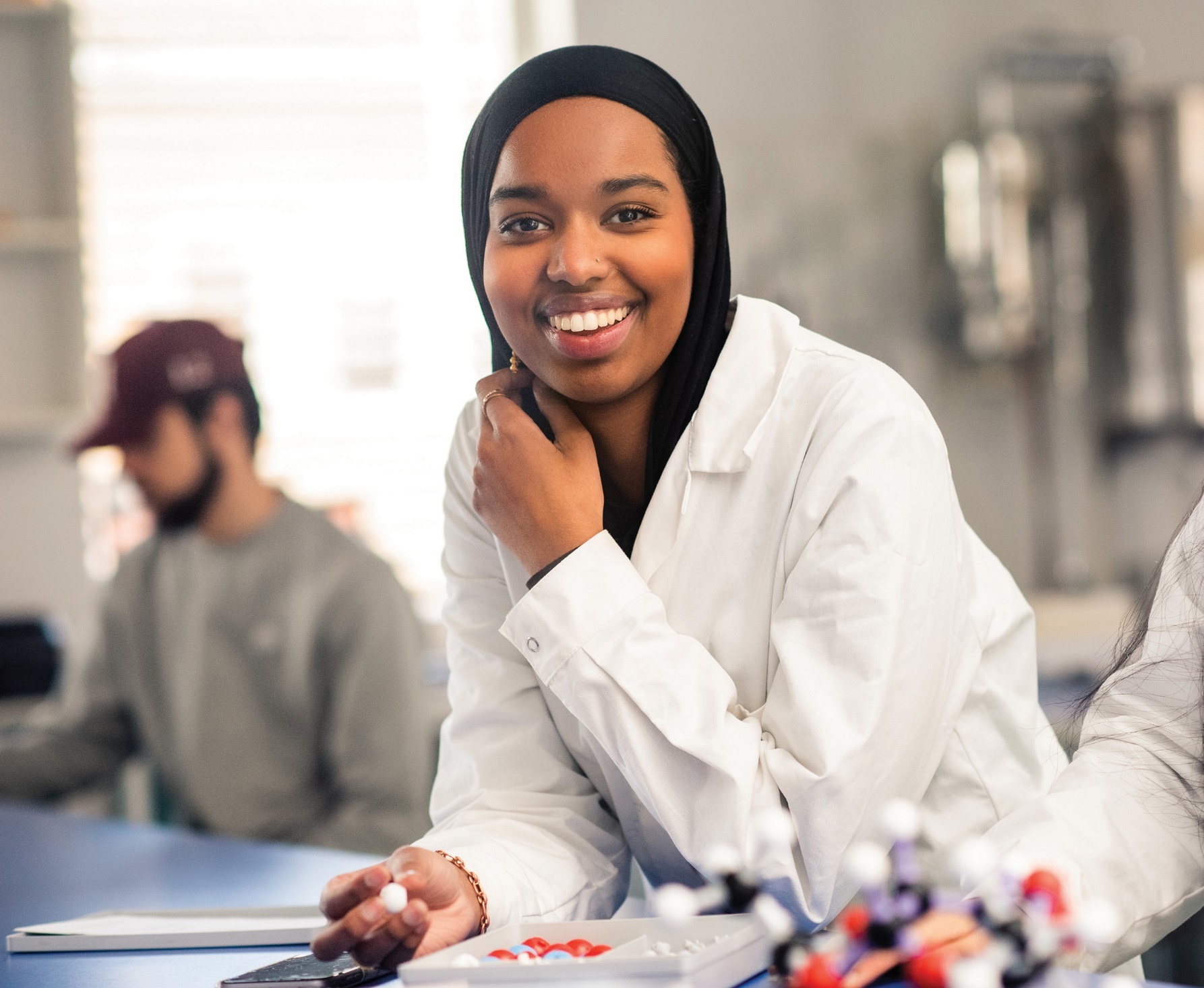 Da har du mest sannsynlig en farmasøyt i deg!
farmasifag.no
17
[Speaker Notes: Du kan lese mer om farmasi på farmasifag.no]
Takk for meg!
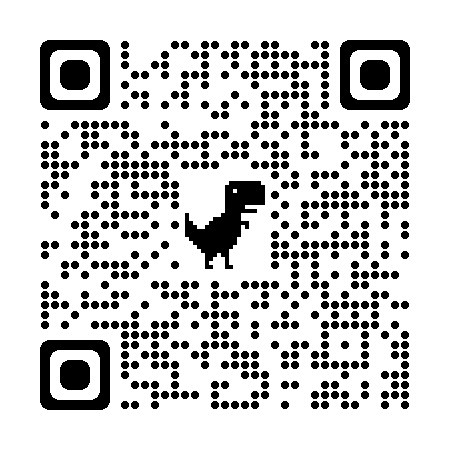 For mer informasjon kan du 
scanne QR-koden eller gå inn på:


farmasifag.no
18